SPREMITURA
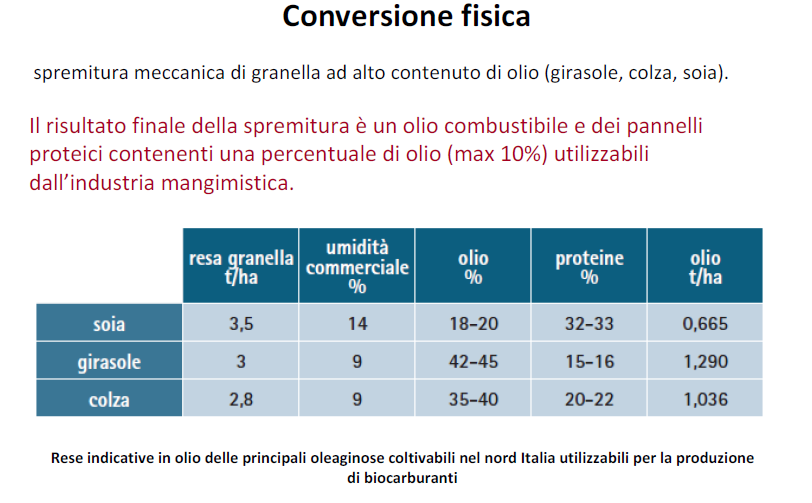 1
BIODIESEL
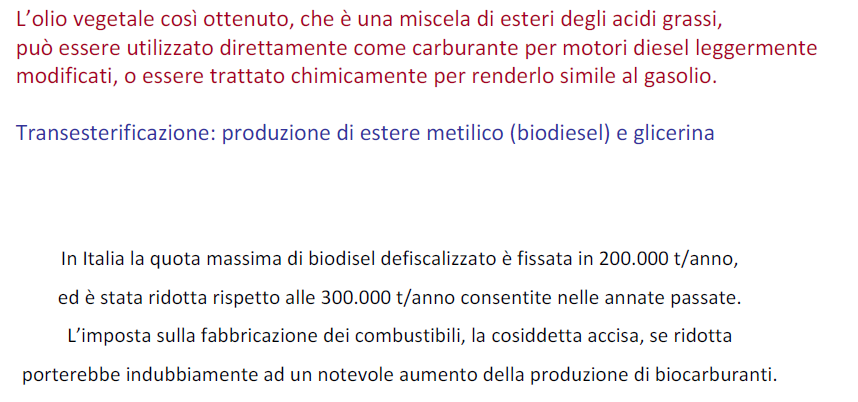 2
BIODIESEL
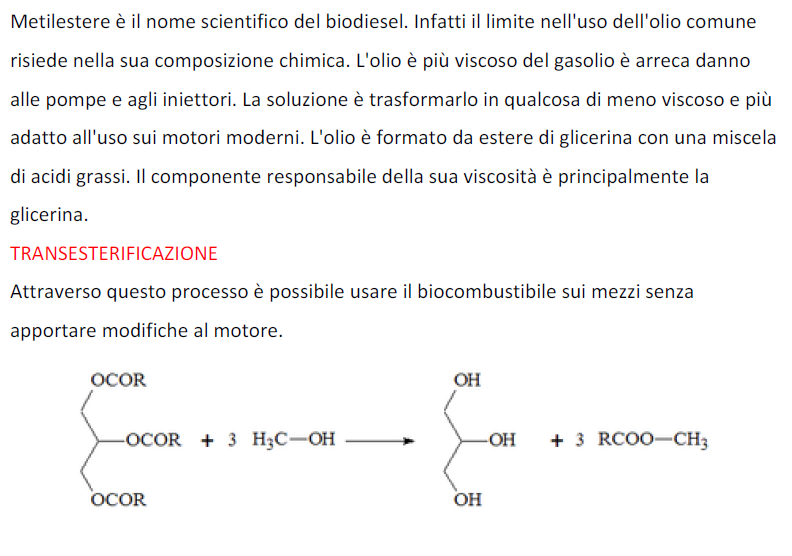 3
BIODIESEL: generalità
Il biodiesel è costituito da una miscela di esteri monoalchilici di acidi grassi a catena lunga.
Il biodiesel può sostituire il diesel fossile nei motori per autotrazione senza bisogno di modifiche.
 
Infatti:

 la viscosità cinematica del biodiesel è paragonabile a quella del diesel minerale

 il flash point del biodiesel è più elevato rispetto a quello del biodiesel minerale(stoccaggio sicuro)

 numero di cetano più elevato (migliore accensione a freddo)
4
[Speaker Notes: Numero di cetano (definizione):]
BIODIESEL: sintesi
Gli esteri monoalchilici vengono tradizionalmente prodotti mediante transesterificazione (alcoolisi) di:
 trigliceridi (in genere oli o grassi vegetali) 
con un alcool (metanolo)
 in presenza di un catalizzatore (in genere NaOH)
La reazione non è irreversibile, dunque si opera in eccesso di alcool per spostare l’equilibrio verso i prodotti. 

L’alcool in eccesso al termine del processo viene separato e reimpiegato.
Gli esteri monoalchilici e la glicerina (co-prodotto della reazione) costituiscono due fasi liquide immiscibili, facilmente separabili.
La valorizzazione della glicerina rappresenta uno dei problemi da risolvere per rendere economicamente vantaggioso il processo.
5
[Speaker Notes: Numero di cetano (definizione):]
BIODIESEL: sintesi
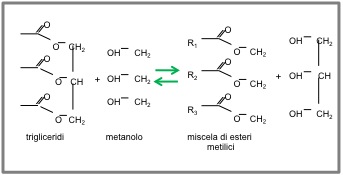 Figura 1 – Schema della reazione di alcoolisi dei trigliceridi.
6
BIODIESEL di I generazione
Il biodiesel ricavato da oli/grassi vegetali è definito biodiesel di I generazione (Figura 2).

L’impiego del biodiesel di I generazione presenta diversi aspetti positivi:
 é ottenibile da fonti rinnovabili 
 riduce la dipendenza dagli approvvigionamenti di petrolio
 é biodegradabile e non tossico
 l’emissione netta di CO2 (un gas serra) è ridotta, in quanto la quantità di CO2 rilasciata nel corso della combustione del biodiesel è di poco superiore a quella assorbita dalle piante oleaginose (utilizzate per produrre oli e grassi) nel corso della fotosintesi
 nel corso della combustione del biodiesel non vengono emessi SOx
 anche le emissioni di particolato , aromatici e NOx sono ridotte
7
BIODIESEL di I generazione
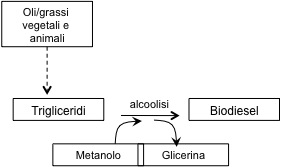 Figura 2 – Schema della produzione di biodiesel di I generazione.
8
Oli vegetali impiegati per la produzione di biodiesel
Gli oli vegetali caratterizzati da un moderato contenuto di residui di acidi grassi insaturi, come gli acidi oleico (C18:1) e linoleico (C18:2), (colza, girasole, soia, mais, ecc.) assicurano facilità di combustione e buona stabilità ossidativa del biodiesel prodotto.

Un’eccessiva concentrazione di residui di acidi saturi a catena lunga, come gli acidi palmitico (C16:0) e stearico (C18:0) determina un punto di congelamento troppo elevato.

Al contrario, un’aliquota eccessiva di residui di acidi fortemente insaturi come l’acido linolenico (C18:3) determina l’abbassamento della stabilità ossidativa del biodiesel.
9
Limiti del biodiesel di I generazione
La diffusione del biodiesel di I generazione è limitata da diversi fattori:

la disponibilità di terreni fertili per la coltivazione di piante oleaginose è inadeguata rispetto al fabbisogno di biodiesel

l’aumento della domanda di biodiesel ha accentuato in alcuni paesi la tendenza alla deforestazione, per reperire nuovi terreni

l’aumento della domanda di biodiesel, e degli incentivi statali, ha fatto aumentare i prezzi di oli e grassi vegetali, generando problemi sociali nei paesi sottosviluppati, in cui questi prodotti rappresentano alimenti fondamentali per le fasce meno abbienti della popolazione

Di conseguenza, la ricerca industriale è concentrata sulla produzione di biodiesel con materie prime ottenibili senza l’impiego di terreni fertili.
10
Impiego di oli residuali
In Italia vengono prodotte oltre 250.000 ton/anno di oli residuali. Il loro impiego per la sintesi di biodiesel (Figura 3) offrire un’alternativa al biodiesel di I generazione.

Gli oli residuali vanno pretrattati (filtrazione, decantazione) per rimuovere il particolato solido ed altre impurezze.
La presenza di elevate concentrazioni di acidi grassi liberi (prodotti dall’idrolisi dei trigliceridi) impedisce l’impiego di catalizzatori alcalini, che reagirebbero con gli acidi generando dei sali, che provocano la formazione di schiume. 
Infatti, i sali si sciolgono nella glicerina, riducendone il valore, mentre le schiume rendono problematica la separazione del biodiesel dalla glicerina, abbassando le rese del processo.
11
Impiego di oli residuali
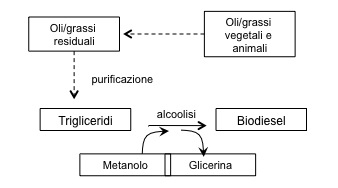 Figura 3 – Schema della produzione di biodiesel da oli residuali.
12
Catalizzatori alternativi
L’impiego di oli/grassi con elevate concentrazioni di acidi grassi liberi richiede l’impiego di catalizzatori non alcalini. 

catalizzatori acidi (p.es. H2SO4), che determinano velocità di reazione inferiori rispetto ai catalizzatori alcalini, ma catalizzano anche l’esterificazione degli acidi grassi liberi, migliorando la resa in biodiesel (Figura 4)

catalizzatori enzimatici (lipasi), anch’essi in grado di catalizzare l’esterificazione degli acidi grassi liberi. Le lipasi vengono immobilizzate su supporti solidi, per consentire l’impiego di reattori continui e per proteggere l’enzima dal metanolo, che provoca la progressiva disattivazione delle lipasi
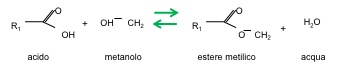 Figura 4 – Schema della esterificazione degli acidi grassi liberi.
13
Selezione del bioreattore
Lo svolgimento dell’alcoolisi dei trigliceridi in reattori continui è problematico, in quanto i catalizzatori impiegati sono generalmente omogenei, e perché il sistema di reazione è bifasico in quanto la glicerina non è miscibile con i componenti meno polari (trigliceridi, esteri metilici).
La reazione viene svolta con metanolo in eccesso, in modo da spostare l’equilibrio verso i prodotti, dato che la reazione non è irreversibile.

Nel caso in cui la reazione sia catalizzata da enzimi, l’impiego di reattori fed-batch con alimentazione progressiva del metanolo (Figura 5) consente di mantenere bassa la concentrazione dell’alcool, in modo da limitare l’effetto disattivante del metanolo sull’enzima.
14
Selezione del bioreattore
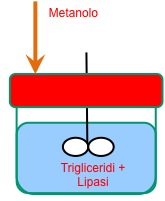 Figura 5 – Schema dei reattori fed-batch impiegati per l’alcoolisi enzimatica.
15
Biodiesel di II generazione
Negli ultimi anni si è andato diffondendo l’interesse per la produzione di biodiesel di II generazione, ottenuto fermentando microorganismi oleaginosi in miscele di zuccheri prodotte mediante idrolisi di materiali lignocellulosici.
16
Biocombustibili di II generazione
La produzione di etanolo e biodiesel di I generazione è basata sull’impiego di prodotti commestibili (mais o zucchero di canna per l’etanolo, oli vegetali per il biodiesel).
La competizione tra biocombustibili e produzione alimentare ha determinato a partire dal 2007 un forte rialzo dei prezzi agricoli, originando preoccupazioni di ordine etico, politico e ambientale, e determinando un crollo degli investimenti a livello mondiale.Pertanto, l’attenzione dell’industria si è spostata sui biocombustibili di II generazione, ottenuti da materie prime che non richiedono l’impiego esclusivo di terreni fertili:

rifiuti agro-forestali
colture speciali adatte ai terreni poco fertili
frazione organica dei rifiuti solidi urbani
17
Materiali lignocellulosici
I materiali lignocellulosici sono il maggiore componente strutturale delle piante, e la fonte più abbondante di materia organica rinnovabile. Attualmente sono utilizzati solo come combustibili, biofertilizzanti e alimenti animali.

I recenti progressi tecnologici consentono di idrolizzare i materiali lignocellulosici, utilizzando l’intera pianta, per ottenere miscele di zuccheri fermentabili da usare come materia prima nella produzione dei biocombustibili di II generazione.

Al contrario, i biocombustibili di prima generazione sono prodotti utilizzando una frazione ridotta (cereali e semi) della biomassa disponibile.

I biocombustibili di II generazione possono essere ricavati anche da colture realizzate per ottenere prodotti commestibili, una volta che questi prodotti siano stati separati.
18
Materiali lignocellulosici
I principali componenti dei materiali lignocellulosici sono:

cellulosa (40%) – Polisaccaride del glucosio a catena lunga, di formula (C6H10O5)n; forma dei domini cristallini che conferiscono resistenza ed elasticità alle fibre vegetali

emicellulosa (15-25%) – polisaccaride relativamente corto e ramificato, formato da zuccheri esosi (glucosio, mannosio, galattosio) e pentosi (xilosio e arabinosio). Costituisce le pareti delle cellule vegetali, e può formare legami idrogeno con la cellulosa. E’ facilmente idrolizzabile

lignina (25-35%) polimero a struttura ramificata, non costituito da zuccheri, non può essere metabolizzato. Cementa le fibre vegetali per conferire compattezza e resistenza alla pianta
19
Idrolisi dei materiali lignocellulosici
L’idrolisi di cellulosa ed emicellulosa produce zuccheri fermentabili, mentre la lignina costituisce il residuo del processo.

Il trattamento con acido solforico concentrato (a 100°C, acido al 10%) o diluito (a 200°C, acido all’1-2 %) è il più diffuso, anche se gli zuccheri ottenuti sono soggetti ad ulteriori trasformazioni, riducendo la resa e generando inibitori della crescita microbica (furfurolo, idrossi-metil furfurolo), che ostacolano la successiva fermentazione.

Il metodo enzimatico, basato sull’impiego di cellulasi, consente di ottenere zuccheri con rese più alte, pur richiedendo pretrattamenti per migliorare l’accessibilità degli enzimi nella lignocellulosa. Deve essere migliorato per quanto riguarda la possibilità di riciclare gli enzimi, che attualmente ne rendono il costo elevato.
20
Biodiesel di II generazione
Gli zuccheri ottenute dall’idrolisi dei materiali lignocellulosici sono utilizzati anche per la coltivazione di microorganismi oleaginosi (batteri, lieviti o microalghe) capaci di accumulare una frazione di lipidi (quasi tutti trigliceridi) pari a oltre il 20% della biomassa, che vengono utilizzati per produrre i cosiddetti single-cell oils (SCO).
Gli SCO, ottenibili con efficienza maggiore rispetto a quella delle piante oleaginose, hanno composizione simile a quella degli oli vegetali, e possono essere usati per produrre biodiesel di II generazione mediante alcoolisi .
Molti microorganismi oleaginosi sono in grado di sintetizzare lipidi utilizzando come nutrienti anche reflui agro-industiriali, incrementando così i benefici ambientali del processo, e riducendone i costi.
21
Biodiesel di II generazione
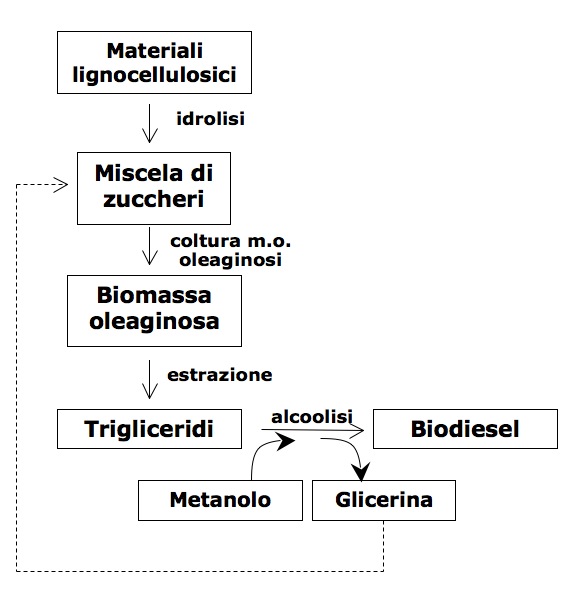 Figura 2 – Schema della produzione di biodiesel di II generazione da materiali lignocellulosici
22
Biodiesel di II generazione
I lieviti oleaginosi hanno esigenze colturali semplici. Producono lipidi in condizioni aerobiche (Tabella n. 1), in terreni di coltura con un alto rapporto C/N (>60). Alcuni lieviti oleaginosi metabolizzano preferenzialmente zuccheri pentosi. Di conseguenza è utile impiegare colture miste.
I trigliceridi ottenuti contengono frazioni significative di acidi grassi liberi, che rendono necessario effettuare la sintesi di biodiesel con catalizzatori diversi dai tradizionali catalizzatori alcalini.
La glicerina co-prodotta può essere riciclata come componente del terreno di coltura utilizzato per i lieviti. La sua aggiunta consente di modulare il rapporto C/N.

L’applicazione dei lieviti oleaginosi è ancora limitata dalle basse rese in biodiesel.
23
Biodiesel di II generazione
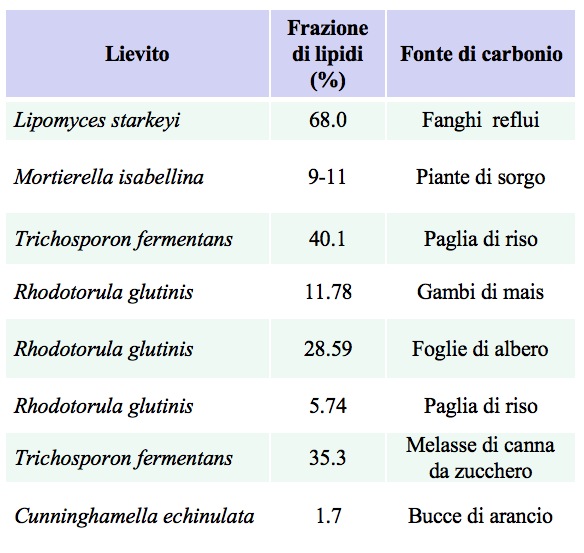 Tabella 1 – Valori della frazione di lipidi ottenuti con diverse specie di lieviti oleaginosi.
24
Biodiesel di II generazione
Le microalghe sono microorganismi unicellulari acquatici.Utilizzano CO2 come fonte di carbonio e le radiazioni solari come fonte di energia attraverso la fotosintesi. Per questo motivo vengono coltivate in reattori all’aperto, o in fotobioreattori.
Assumono nitriti e fosfati disciolti in acqua e CO2 (che potrebbe essere fornita da fumi di combustione) producendo ossigeno.
Possono essere coltivate in acqua di mare o in acque reflue, che contribuiscono a depurare.
25
Biodiesel di II generazione
Alcune specie di microalghe possono essere utilizzate per la produzione di lipidi (Tabella n. 2), che possono rappresentare fino al 70% della biomassa.
Consentono una produzione intensiva di lipidi (ca. 20 ton/ettaro; con girasole e colza si ottiene ca. 1 ton/ettaro).
Gli oli microalgali sono ricchi di acidi grassi liberi, e richiedono catalizzatori non alcalini per l’alcoolisi. La biomassa non lipidica può essere impiegata per ottenere metano e altre biomolecole di interesse commerciale.
Purtroppo i problemi di scale-up (controllo della temperatura, trasporto di materia, contaminazione) non sono del tutto risolti, anche perché le microalghe interagiscono in modo complesso con i batteri presenti nello stesso ambiente di coltura.
26
Biodiesel di II generazione
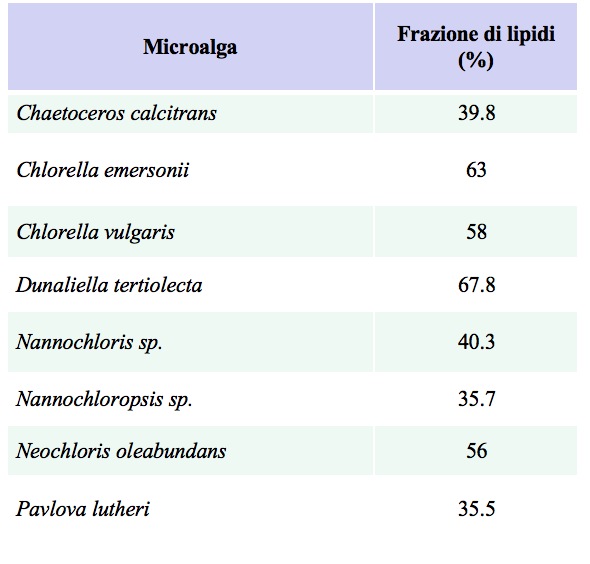 Tabella 2 – Valori della frazione di lipidi ottenuti con diverse specie di microalghe.
27
Biodiesel di II generazione
La coltivazione di suoli poco fertili (aridi, sabbiosi, salati e con scarse precipitazioni) con colture di piante tropicali come la Jatropha curcas consente di ottenere oli utilizzabili per la sintesi del biodiesel di II generazione.

Caratteristiche della Jatropha:
il contenuto di olio nei semi può raggiungere il 40%.
richiedono poca acqua e basse concentrazioni di nutrienti
richiedono poca manodopera
resistono ai pesticidi e alle infezioni
L’olio di Jatropha è ricco di acidi grassi liberi, dunque richiede catalizzatori diversi dai tradizionali catalizzatori alcalini per la reazione di alcoolisi.
I residui non lipidici dei semi sono utilizzabili come fertilizzanti o alimenti animali.
28